Seminar Announcement
嘉義大學生物資源學系
專題演講公告
講員：黃淑萍  教授
                  中山大學生物科學系

講題：  
               預測氣候變遷下
               動物之生態表現

日期：2016/05/25(三)
時間：下午1時20分至3時10分
地點：生物資源館一樓視聽教室
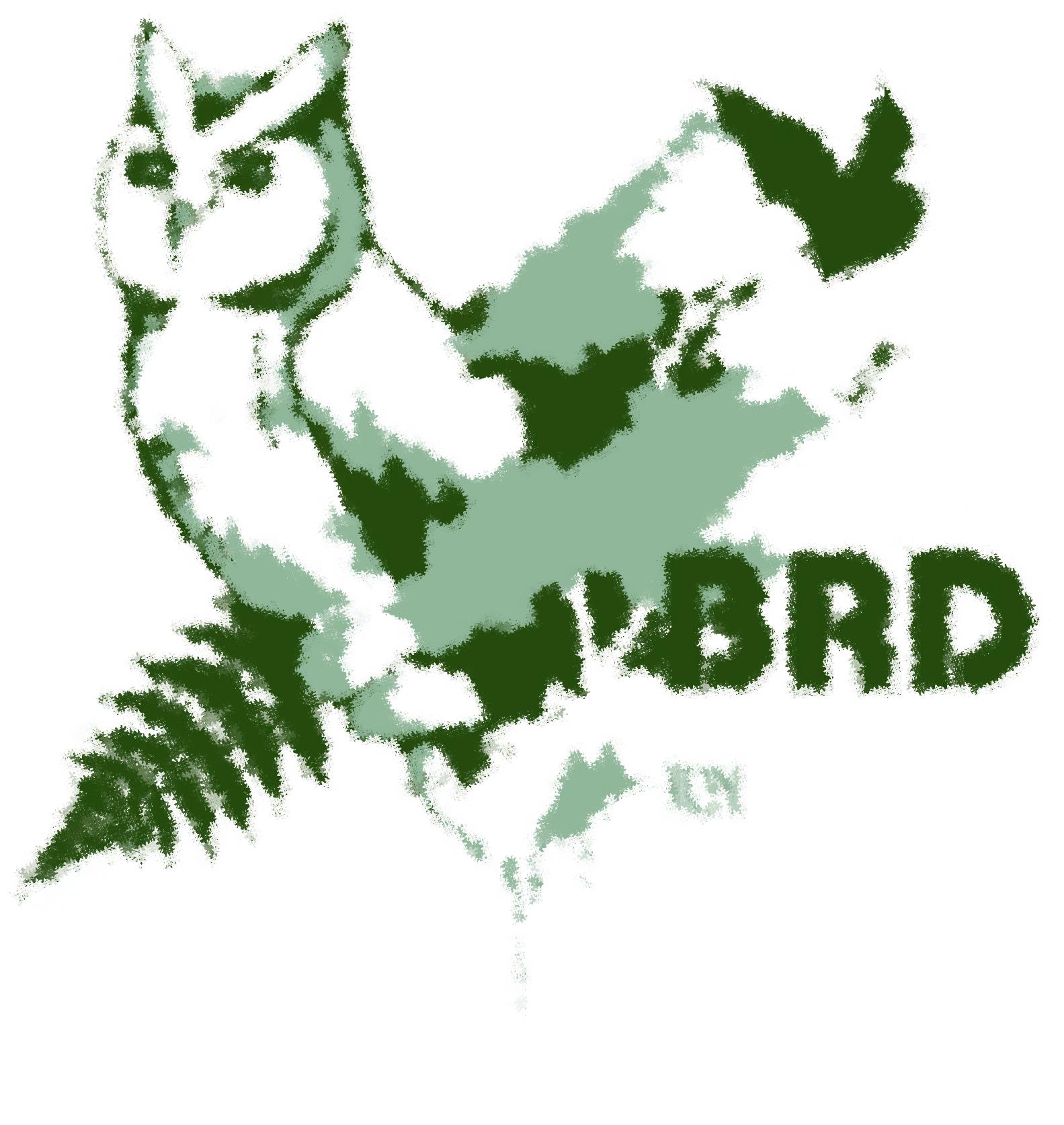 ~歡迎踴躍參加~
Department of Biological Resources & Center of Biodiversity
 National Chiayi University